nordridesign.com
Slide no 1
内容
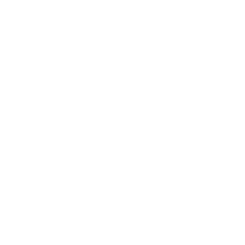 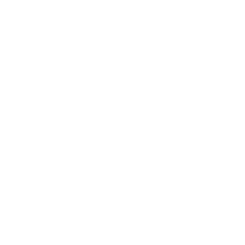 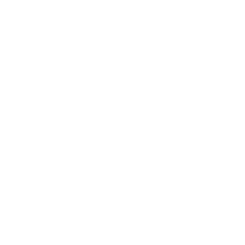 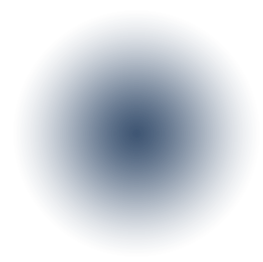 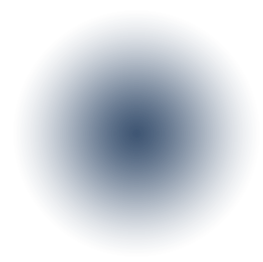 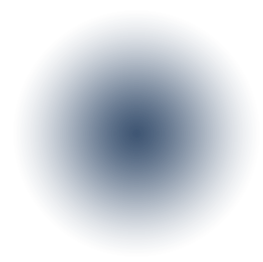 内容
内容
内容